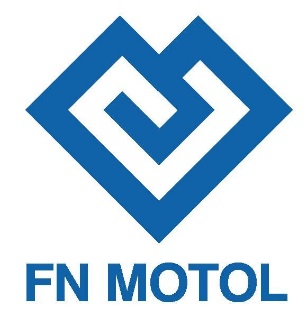 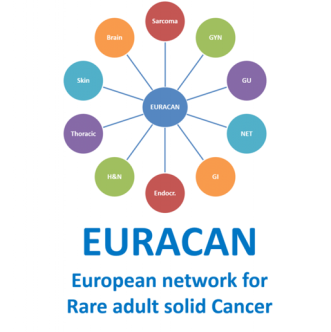 Onkolog.klinika  FNM
Pravidelný MTB  od 1/2022


Ost: karcinom tlustého střeva, prostata, pankreas, mesoteliom, žaludek, thymom,
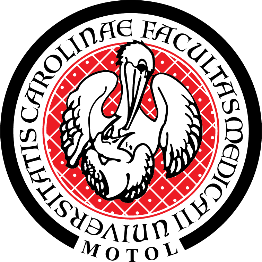 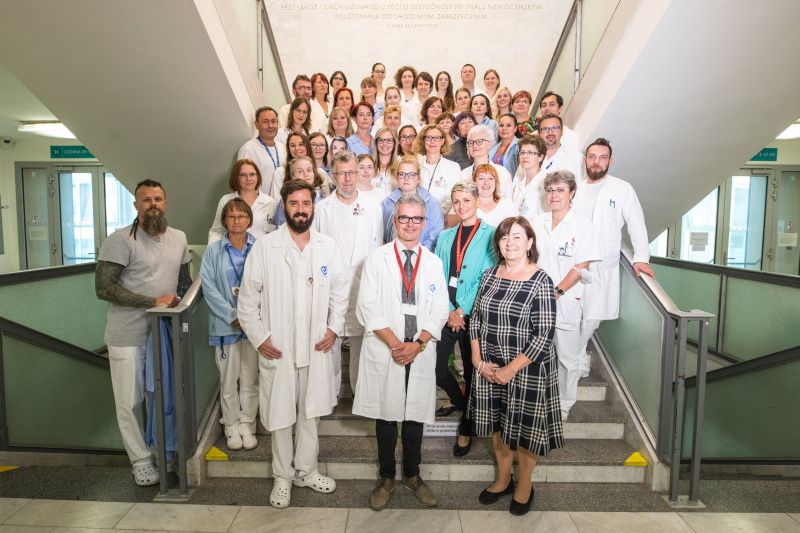 Výsledky TMB
TMB - indikováno 80 vyšetření NGS

Hodnocení doporučení dle ESMO ESCAT a OncoKB (MSKCC)

Indikovaná terapie:  imunoterapie check-point inhibitory (2), PAPRi (7), NTRKi (2), BRAFi (1), PIK3CAi (2), FGFRi (1), RETi 9

Alterace: vysoký TMB, NTRK fúze, FGFR fúze, mBRAF, CDK amplifikace, mRET, mPIK3CA
Výsledky genomic-driven terapie
Na základě doporučení MTB: 
24 pacientů léčba zahájena dle doporučení ( 30 %)


Efekt terapie možné hodnoti u 16 pacientů
Parciální odpověď u 10 
Stabilizace onemocnění  3
Progrese u 3 pacientů ( pemigatinib PR)
Generalizovaný karcinom žluč. cest- pemigatinib  - Srovnání CT nálezu před léčbou  a 6 měsíců po léčbě- plicní metastázy
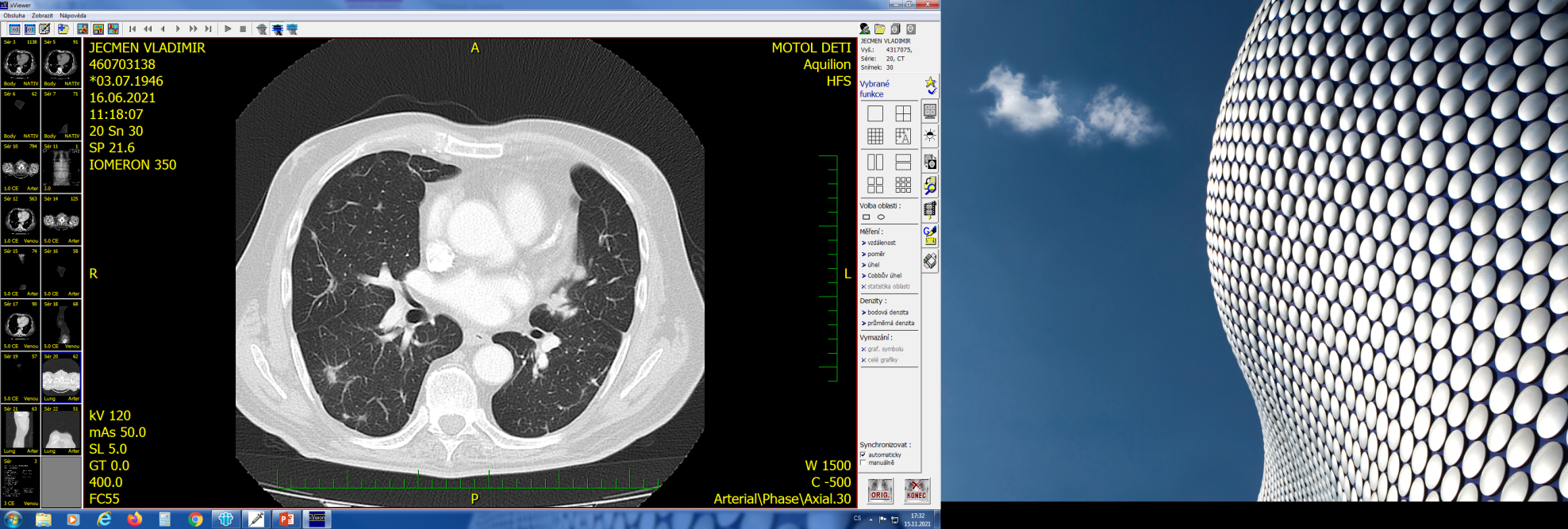 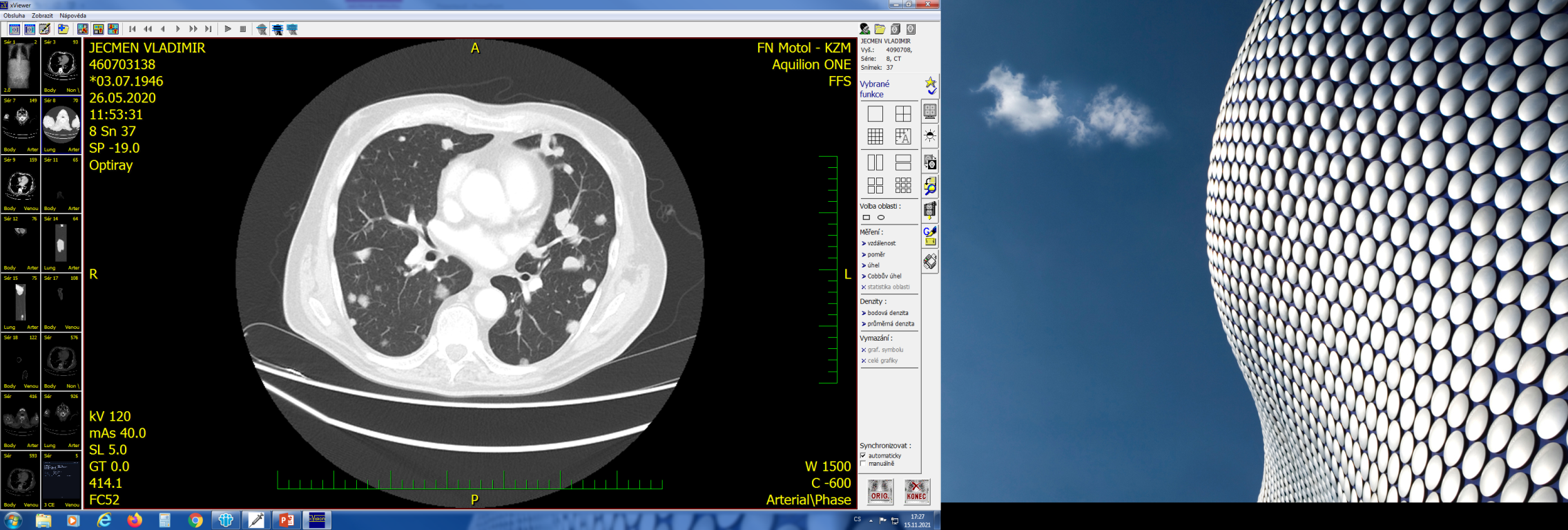 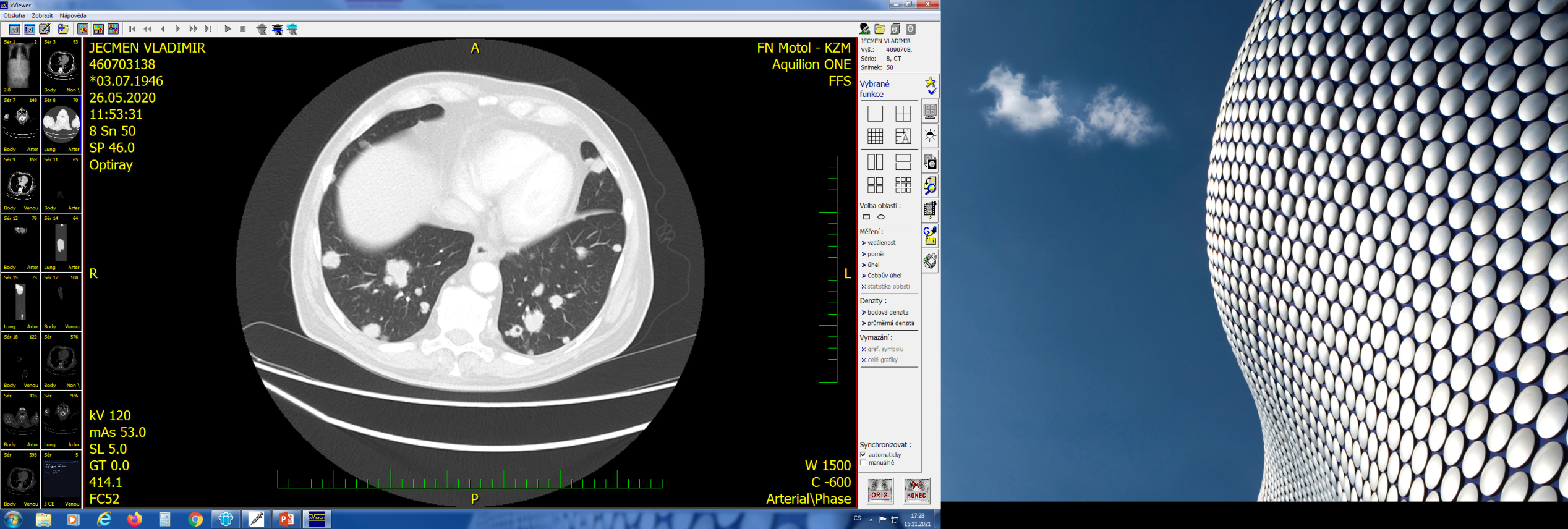 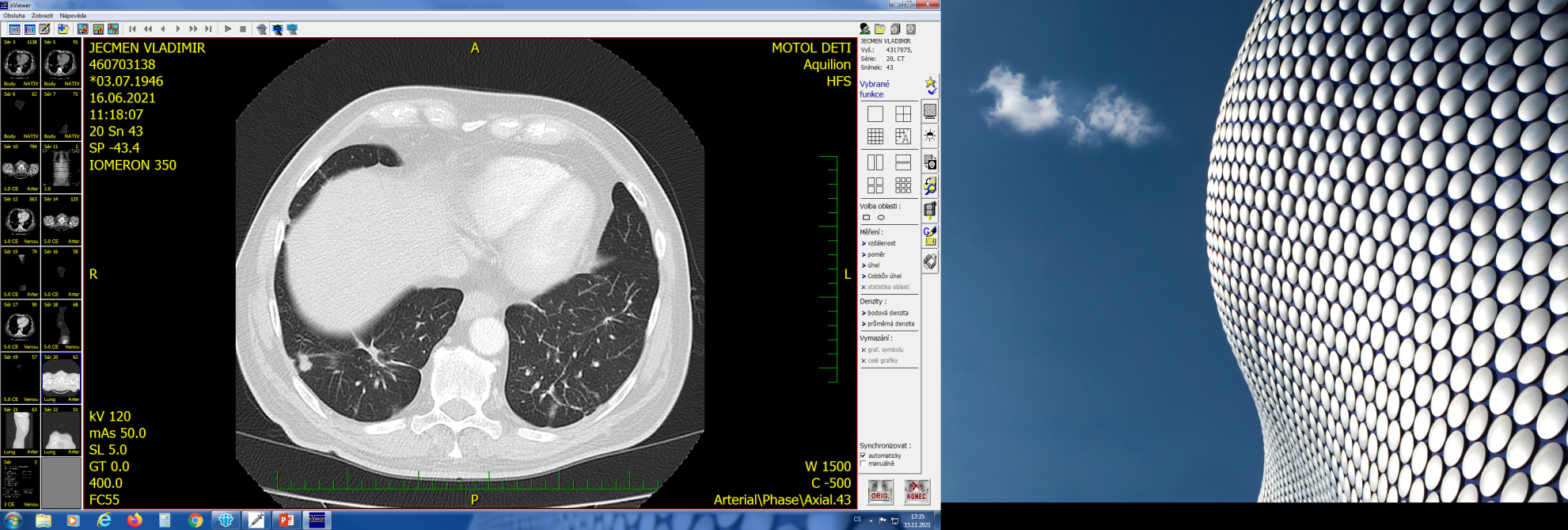 3.NKGIO, 2021
Generalizace DTC fNTRK  – terapie entrectinibem
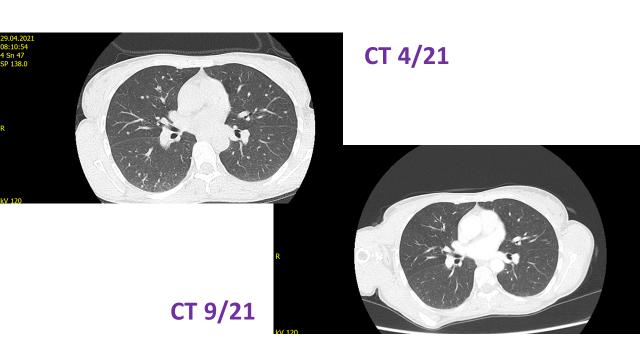 44. Endokrinologické dny , Brno 2021
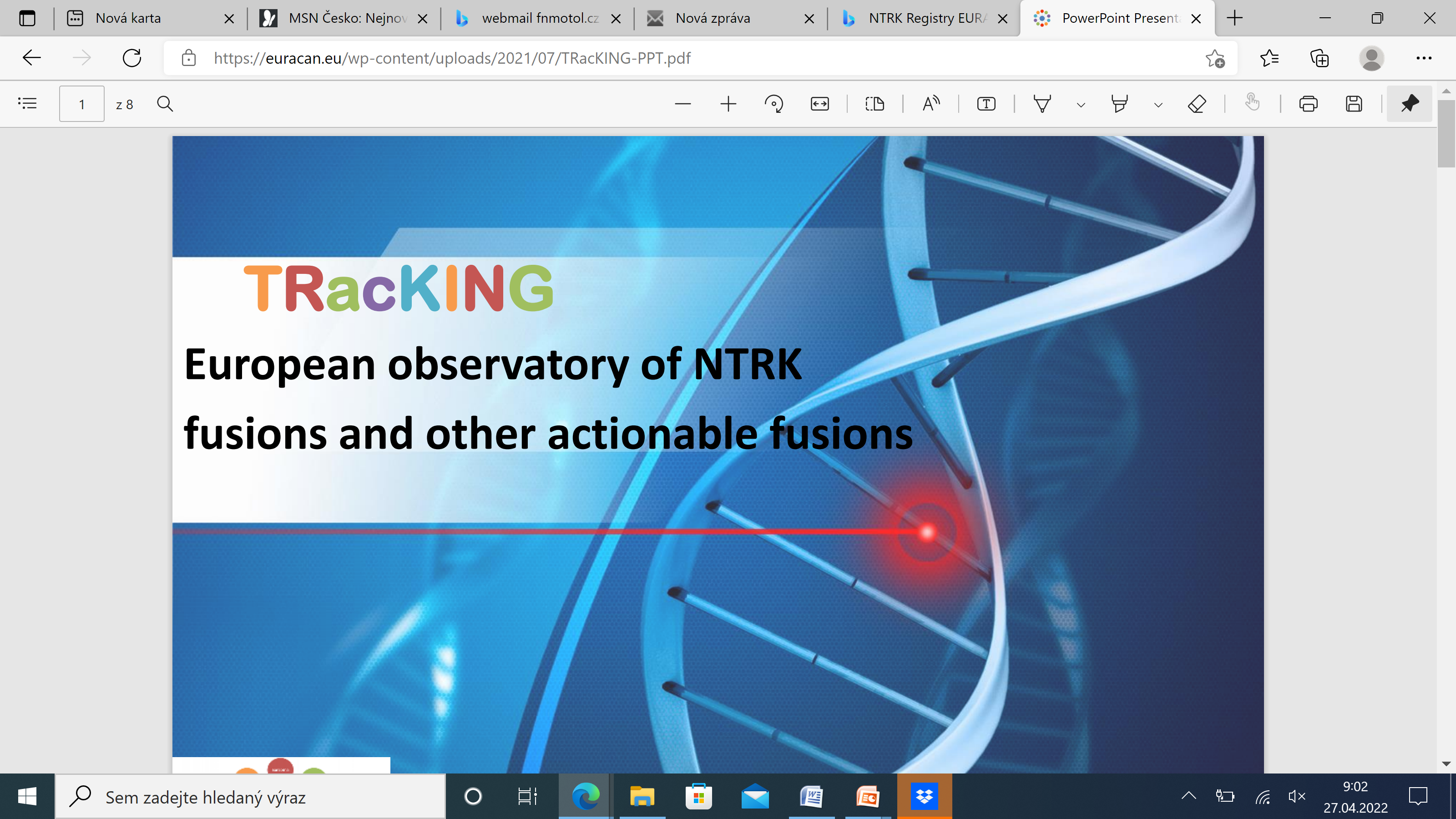 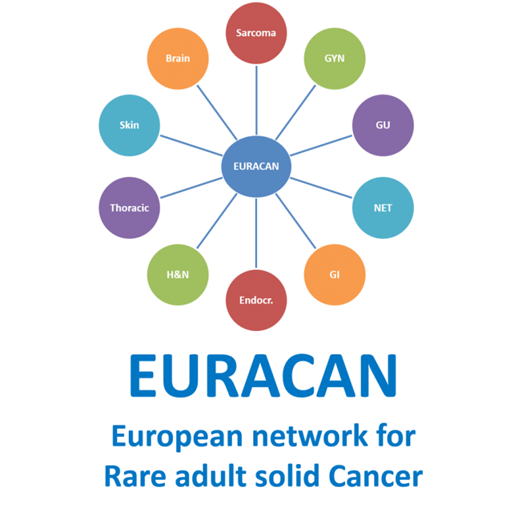 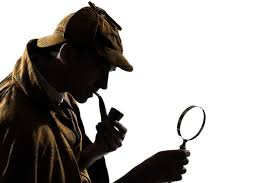 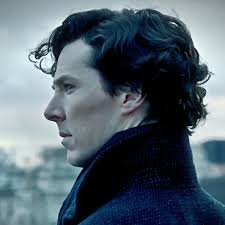 Kde najít Jak najít pacienta
ESMO doporučení pro NGS  Annals of Oncology  20/07/2020 
 
                NGS                                                                            TMB
NSCLC

Cholangiokarcinom 

Prostaty

Vaječníku
NET  gr.1+2

Slinné žlázy 

Štítná žláza 

Vulva, cervix
7